So You Think You Can Pastoral?
By Rebecca Robbins
How to Play
You will be asked a series of questions based on the fact that you are playing as a transhumance pastoralist
Having  regular back-and-forth movements between relatively fixed (Rota 2009)
Your outcome depends on what decisions you make along the way 
Play the game multiple times to understand how your outcome is affected by your decisions
Good luck and may the odds be ever in your favor
Begin Migration Season
Dry Season
Wet Season
Move to rangelands when rains begin
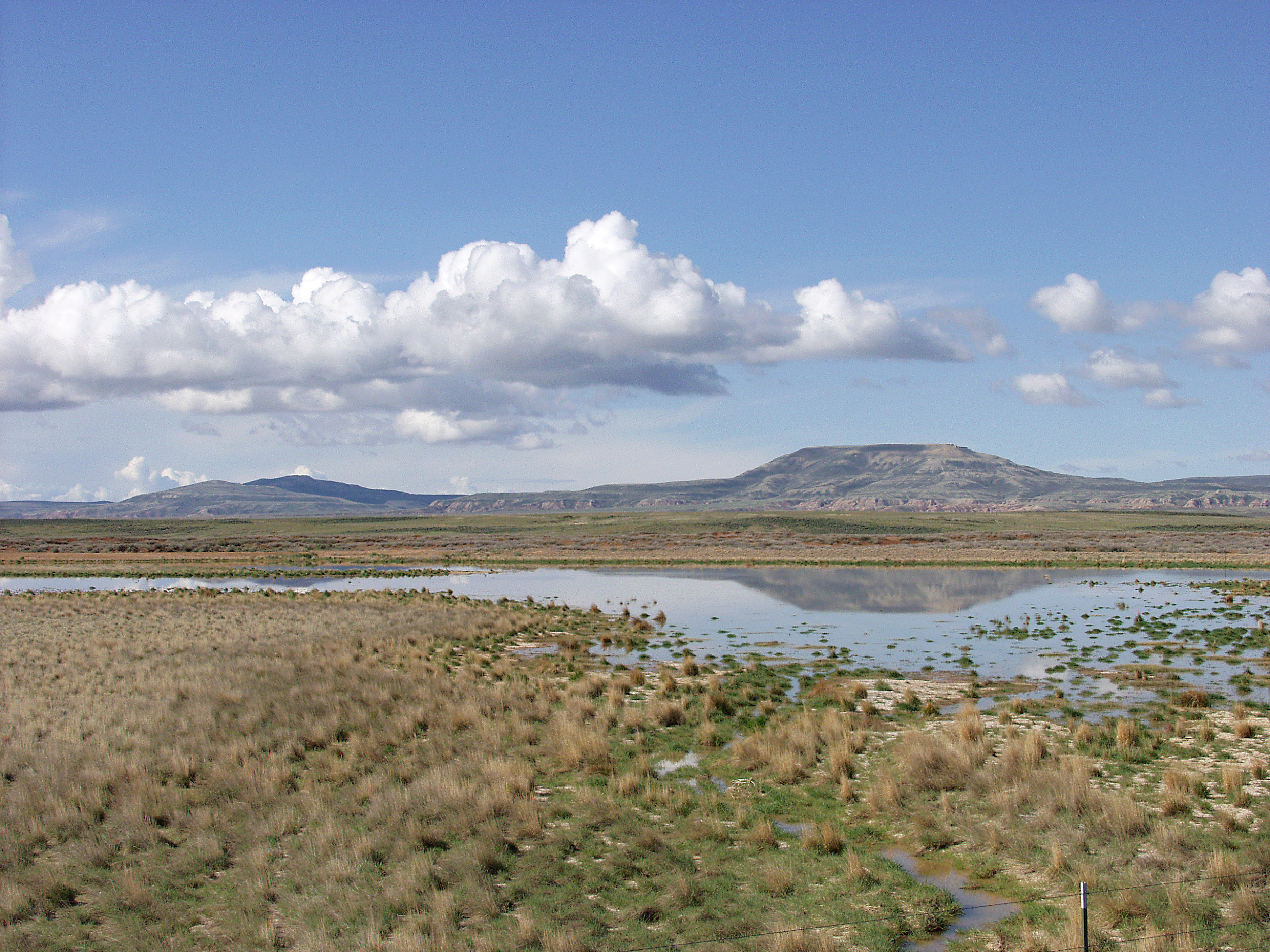 During your migration have you ever encountered issues finding available pasture for your livestock to graze on?
Yes
No
Do you have official agreements with ranchers, farmers, or other actors that allow you to graze on their land?
Yes
No
Is there a written or verbal agreement with the other actors along your route that allows you to graze on their land?
No
Yes
Have you tried to register landownership?
Yes
No
Have you purchased Index Based Livestock Insurance?
No
Yes
This season is particularly dry; however because you didn't purchase IBLI you will not be compensated.
Next
You've reached your final destination. Due to the fact that you didn't register landownership nor do you have a land administration agreement your livestock didn't get enough resources. You also didn't purchase IBLI so you weren't compensated for the drought experienced. You are less financially stable then when you started your migration.
This season is particularly dry; however, you will be compensated because you purchased IBLI.
Next
You've reached your final destination. Due to the fact that you didn't register landownership nor do you have a land administration agreement your livestock didn't get enough resources; however, since you purchased IBLI you were compensated for the drought experienced. You are roughly at the same financial level as you were when you started the journey.
Were you able to get property rights?
Yes
No
Have you purchased Index Based Livestock Insurance?
Yes
No
This season is particularly dry; however because you didn't purchase IBLI you will not be compensated.
Next
You've reached your final destination. Due to the fact that you weren't able to purchase property rights nor do you have a land administration agreement your livestock didn't get enough resources; in addition, since you didn't purchased IBLI you weren't compensated for the drought experienced. You are at a worse financial position compared to when you started your journey.
This season is particularly dry; however, you will be compensated because you purchased IBLI.
Next
You've reached your final destination. Due to the fact that you weren't able to purchase property rights nor do you have a land administration agreement your livestock didn't get enough resources; however, since you purchased IBLI you were compensated for the drought experienced. You are roughly at the same financial level as you were when you started the journey.
You are now able to have a say in land use in this area; however, this only helps for part of your migration route.
Next
Your help in purchasing of the land and preventing it from becoming farmland has benefited all pastoralists that migrate through this route. More livestock are able to survive extreme weather conditions thanks to you.
Next
This season is particularly dry. Your land rights has only helped you partially.
Next
Have your purchased Index Based Livestock Insurance?
No
Yes
You weren't compensated for the drought experienced this season. Your land rights helped decrease the impact felt from the drought. You could have used the money from IBLI because you need to make up for the moeny spent on buying that land. You know this will pay off in the future; however, it may take longer for you to see the benefits.
At the end of the season you are compensated for the drought experienced this year. Due to your land rights and insurance compensation a significant amount of your livestock were able to survive. You’re financially poor because you spent your money on buying the land; however, in the long-run this will pay off. The money received from IBLI helps pay off the land you bought.
You have made a land administration agreement with a farmer. You can allow your livestock to graze during the daytime and not during the rainy season. You also have to pay a grazing fee to the farmer to prevent free-riding.
Next
This season is particularly dry you are able and you weren't able to benefit from the land administration agreement since you only made it with farmers and it’s currently the wet season.
Next
Do you have Index Based Livestock Insurance?
Yes
No
This was a particularly dry wet season; unfortunately you didn't purchase IBLI and you won't be reimbursed according to the severity of the drought.
Next
You've reached your final destination. by not buying IBLI you are financially worse off than when you started your journey. If your land administration agreement allowed you to graze on other stakeholders land excluding farmers then it was a wise purchase. (during wet season you can't graze on farmers land).
This was a particularly dry wet season; fortunately you purchased IBLI and you will be reimbursed according to the severity of the drought.
Next
You've reached your final destination. Buying IBLI helped you financially during this season. If your land administration agreement allowed you to graze on other stakeholders land excluding farmers then it was a wise purchase. (during wet season you can't graze on farmers land).
landowners have switched. The new landowner does not wish to allow you to graze on their land; however, since you made an agreement through a land administration the farmer cannot stop you from grazing for the time you already paid for.
Next
Do you have Index Based Livestock Insurance?
Yes
No
A severe drought has occurred. You didn't purchased IBLI so you aren't compensated for the severity.
Next
You've reached your final destination. Due to the drought you lost a lot of your livestock along the way and because  you didn't purchase IBLI you weren't  compensated for the severe drought experienced; however, because you made an agreement with a land administration when the landownership changed you were still had grazing rights. Since it's wet season you couldn't graze on farmers land. Due to the of lack compensation and continuation of grazing rights other than framers you are roughly in the same financial well-being as compared to when you started your migration.
A severe drought has occurred. You purchased IBLI so you are compensated for the severity.
Next
You've reached your final destination. Due to the drought you lost a lot of your livestock along the way; however, you were compensated because you purchased IBLI. In addition because  you made an agreement with a land administration when the landownership changed you were able to continue to graze on their land during the dry season. This is wet season meaning you weren't able to allow your livestock to graze on the farmers land.  Due to the compensation and the inability to continue grazing on farmers land  you are in a financially stable place; however, you would have been better off if you had made agreements with non-farmers.
Do you allow your livestock to graze on others land without permission?
Are there grazing associations/committees along your migration route?
Yes 
No
Yes 
No
Would you make an agreement with a grazing committee if they were available?
Yes
No
Do you allow your livestock to graze on farmers land without permission?
Yes
No
Has this resulted in death of livestock?
Yes
No
Do you have Index based livestock insurance?
No
Yes
A drought has occurred and there is little vegetation for your livestock to graze on. You didn't purchased IBLI so you aren't compensated for drought/any potential livestock deaths.
Next
You've reached your final destination. The drought caused several of your livestock to die. You didn't purchase IBLI so you aren't compensated based on the level of drought experienced. You don't graze on farm land and this didn't increase the number of deaths experience; in addition it did cause tension to be created between you and the landowners. Your financial well-being is worse than when you started your journey.
A drought has occurred and there is little vegetation for your livestock to graze on. You purchased IBLI so you are compensated for drought/any potential livestock deaths.
Next
You've reached your final destination. The drought caused several of your livestock to die. You bought IBLI so you are compensated based on the level of drought experienced. You didn't allow your animals to graze on farm land but no deaths occurred because of this decision and no tensions were added between you and the farmers. Your financial well-being is the same as when you started your journey.
Do you have Index based livestock insurance?
Yes
No
A drought has occurred and there is little vegetation for your livestock to graze on. You didn't purchased IBLI so you aren't compensated for drought/any potential livestock deaths.
Next
You've reached your final destination. The drought caused several of your livestock to die. You didn't purchase IBLI so you aren't compensated based on the level of drought experienced. You don't graze on farm land causing no tension to be created between you and the landowners; however, this meant that your livestock weren't able to get enough resources so many of them did not survive the journey. Your financial well-being is worse than when you started your journey.
A drought has occurred and there is little vegetation for your livestock to graze on. You purchased IBLI so you are compensated for drought/any potential livestock deaths.
Next
You've reached your final destination. The drought caused several of your livestock to die. You bought IBLI so you are compensated based on the level of drought experienced. Your financial well-being is the same as when you started your journey; however, if you had created an agreement with landowners to graze on their land then you would have ended your journey better off.
Due to the increased amount of tension between pastoralists and landowners cement markers have been built. These markers indicate the path that pastoralists can take. You are not allowed to let your livestock graze anywhere other than these paths.
Next
Have you bought Index Based Livestock Insurance?
Yes
No
A drought has occurred and there is little vegetation along the cement markers. You cannot deter from the paths and since you didn't purchase IBLI you aren't compensated for any livestock
Next
You've reached your final destination. The drought and the inability to leave the designated path caused several of your livestock to die. You didn't purchase  IBLI so you aren't compensated based on the level of drought experienced; in addition, the cement markers increased the number of deaths making you at even greater of a financial loss.
A drought has occurred and there is little vegetation along the cement markers. You cannot deter from the paths but since you have IBLI you are compensated for drought/any potential livestock deaths.
Next
You've reached your final destination. The drought and the inability to leave the designated path caused several of your livestock to die. You bought IBLI so you are compensated based on the level of drought experienced; however, the cement markers increased the number of deaths making the IBLI compensation insufficient.
You have made a land administration agreement with a farmer. You can allow your livestock to graze during the daytime and not during the rainy season. You also have to pay a grazing fee to the farmer to prevent free-riding.
Next
This season is particularly dry you are able to benefit from the grazing agreement; however, it's time to move towards your seasonal defendant location (high lands/low lands)
Next
Have you made agreements with other stakeholders along your route?
No
Yes
You lose a significant amount of your livestock due to the drought and lack of other grazing agreements along the way.
Next
Do you have Index Based Livestock Insurance?
Yes
No
Then you are not compensated for the drought/lack of vegetation experienced this season.
Next
You've reached your final destination. You weren't able to buy new livestock because you weren't compensated for the drought  experienced this season. You also didn't purchase a land administration agreement and with the drought there weren't enough resources for them to survive. You lost almost all of your livestock.
Then you are compensated for drought/lack of vegetation experienced this season.
Next
You've reached your final destination. You aren't able buy new livestock because you lost a lot of livestock along the way because of the drought. end You make up for the lost livestock because you purchased IBLI. You are no worse off now than you were at the start of your journey.
Your livestock continue to thrive due to their ability to graze on farmers land along your route
Next
Do  you have Index Based Livestock Insurance
No
Yes
You've reached your final destination. You weren't compensated for the drought experienced this season. You only experienced minimal deaths of livestock because they were able to graze more frequently due to your agreements with stakeholders along the way. You are no worse off than you were when you started.
You've reached your final destination. Your livestock were able to survive the drought because they were able to continually graze along the way. In addition, you were compensated for the drought experienced this season. You are now  able to buy more livestock/support your family. Your status as a pastoralist increases because of the amount of livestock you own
Are there grazing associations/committees along your migration route?
Yes
No
Have you created an agreement with grazing associations/committees that allow you to graze on others land?
No
Yes
Do you allow your livestock to graze on farmers land without permission?
Yes
No
Has this resulted in death of livestock?
Yes
No
Do you have Index based livestock insurance?
Yes
No
A drought has occurred and there is little vegetation for your livestock to graze on. You didn't purchased IBLI so you aren't compensated for drought/any potential livestock deaths.
Next
You've reached your final destination. The drought caused several of your livestock to die. You didn't purchase IBLI so you aren't compensated based on the level of drought experienced. You don't graze on farm land and this didn't increase the number of deaths experience; in addition it did cause tension to be created between you and the landowners. Your financial well-being is worse than when you started your journey.
A drought has occurred and there is little vegetation for your livestock to graze on. You purchased IBLI so you are compensated for drought/any potential livestock deaths.
Next
You've reached your final destination. The drought caused several of your livestock to die. You bought IBLI so you are compensated based on the level of drought experienced. You didn't allow your animals to graze on farm land but no deaths occurred because of this decision and no tensions were added between you and the farmers. Your financial well-being is the same as when you started your journey.
Do you have Index based livestock insurance?
No
Yes
A drought has occurred and there is little vegetation for your livestock to graze on. You didn't purchased IBLI so you aren't compensated for drought/any potential livestock deaths.
Next
You've reached your final destination. The drought caused several of your livestock to die. You didn't purchase IBLI so you aren't compensated based on the level of drought experienced. You don't graze on farm land causing no tension to be created between you and the landowners; however, this meant that your livestock weren't able to get enough resources so many of them did not survive the journey. Your financial well-being is worse than when you started your journey.
A drought has occurred and there is little vegetation for your livestock to graze on. You purchased IBLI so you are compensated for drought/any potential livestock deaths.
Next
You've reached your final destination. The drought caused several of your livestock to die. You bought IBLI so you are compensated based on the level of drought experienced. Your financial well-being is the same as when you started your journey; however, if you had created an agreement with landowners to graze on their land then you would have ended your journey better off.
Has this caused tension with this landowner?
Yes
No
Have you bought Index Based Livestock Insurance?
Yes
No
A drought has occurred and there is little vegetation for your livestock to graze on. You didn't purchased IBLI so you aren't compensated for drought/any potential livestock deaths.
Next
You've reached your final destination. The drought caused several of your livestock to die. You didn't purchase IBLI so you aren't compensated based on the level of drought experienced. You graze on farm land without any increased tension so you were able to survive the drought. Your financial well-being is the same as when you started your journey.
A drought has occurred and there is little vegetation for your livestock to graze on. You purchased IBLI so you are compensated for drought/any potential livestock deaths.
Next
You've reached your final destination. The drought caused several of your livestock to die. You bought IBLI so you are compensated based on the level of drought experienced. Your financial well-being is the same as when you started your journey.
Due to the increased amount of tension between pastoralists and landowners cement markers have been built. These markers indicate the path that pastoralists can take. You are not allowed to let your livestock graze anywhere other than these paths.
Next
Have you bought Index Based Livestock Insurance?
No
Yes
A drought has occurred and there is little vegetation along the cement markers. You cannot deter from the paths and since you didn't purchase IBLI you aren't compensated for any livestock deaths caused by drought.
Next
You've reached your final destination. The drought and the inability to leave the designated path caused several of your livestock to die. You didn't purchase  IBLI so you aren't compensated based on the level of drought experienced; in addition, the cement markers increased the number of deaths making you at even greater of a financial loss.
A drought has occurred and there is little vegetation along the cement markers. You cannot deter from the paths but since you have IBLI you are compensated for drought/any potential livestock deaths.
Next
You've reached your final destination. The drought and the inability to leave the designated path caused several of your livestock to die. You bought IBLI so you are compensated based on the level of drought experienced; however, the cement markers increased the number of deaths making the IBLI compensation insufficient.
You have made a land administration agreement with a farmer. You can allow your livestock to graze during the daytime and not during the rainy season. You also have to pay a grazing fee to the farmer to prevent free-riding.
Next
This season is particularly dry you aren't able to benefit from the grazing agreement because it is the wet season; however, it's time to move towards your seasonal defendant location (high lands/low lands)
Next
Have you made agreements with other stakeholders along your route?
Yes
No
You lose a significant amount of your livestock due to the drought and lack of other grazing agreements along the way.
Next
Do you have Index Based Livestock Insurance?
Yes
No
Then you are not compensated for the drought/lack of vegetation experienced this season.
Next
You’ve reached your final destination. You weren't able to buy new livestock because you weren't compensated for the drought  experienced this season. You only made an access agreement with one rancher along your route. The livestock that did make it to your destination are malnourished.
Then you are compensated for drought/lack of vegetation experienced this season.
Next
You've reached your final destination. You aren't able buy new livestock because you lost a lot of livestock along the way because of the drought. Your land administration agreement was with farmers meaning you couldn't graze on their land because it's wet season. If you had made agreements with other stakeholders then you would have been better prepared for the drought.  You make up some of the lost livestock because you purchased IBLI.
Your livestock continue to thrive due to their ability to graze on private land as long is it isn't owned by a farmer.
Next
Do  you have Index Based Livestock Insurance
Yes
No
You've reached your final destination. You weren't compensated for the drought experienced this season. You only experienced minimal deaths of livestock because they were able to graze more frequently due to your agreements with stakeholders along the way. The drought was severe and you could have used the money from livestock insurance. You are slightly worse off than when you started your journey.
You've reached your final destination. Your livestock were able to survive the drought because  you made a land administration agreement with stakeholders other than farmers. Most of your livestock was able to survive; however, you were still affected by the drought. Thankfully, you were compensated for the drought experienced this season. You are now  able to buy more livestock/support your family. Your status as a pastoralist stays the same.
Has this resulted in death of livestock?
Yes
No
Do you have Index based livestock insurance?
Yes
No
A drought has occurred and there is little vegetation for your livestock to graze on. You didn't purchased IBLI so you aren't compensated for drought/any potential livestock deaths.
Next
You've reached your final destination. The drought caused several of your livestock to die. You didn't purchase IBLI so you aren't compensated based on the level of drought experienced. You don't graze on farm land and this didn't increase the number of deaths experience; in addition it did cause tension to be created between you and the landowners. Your financial well-being is worse than when you started your journey.
A drought has occurred and there is little vegetation for your livestock to graze on. You purchased IBLI so you are compensated for drought/any potential livestock deaths.
Next
You've reached your final destination. The drought caused several of your livestock to die. You bought IBLI so you are compensated based on the level of drought experienced. You didn't allow your animals to graze on farm land but no deaths occurred because of this decision and no tensions were added between you and the farmers. Your financial well-being is the same as when you started your journey.
Do you have Index based livestock insurance?
Yes
No
A drought has occurred and there is little vegetation for your livestock to graze on. You didn't purchased IBLI so you aren't compensated for drought/any potential livestock deaths.
Next
You've reached your final destination. The drought caused several of your livestock to die. You didn't purchase IBLI so you aren't compensated based on the level of drought experienced. You don't graze on farm land causing no tension to be created between you and the landowners; however, this meant that your livestock weren't able to get enough resources so many of them did not survive the journey. Your financial well-being is worse than when you started your journey.
A drought has occurred and there is little vegetation for your livestock to graze on. You purchased IBLI so you are compensated for drought/any potential livestock deaths.
Next
You've reached your final destination. The drought caused several of your livestock to die. You bought IBLI so you are compensated based on the level of drought experienced. Your financial well-being is the same as when you started your journey; however, if you had created an agreement with landowners to graze on their land then you would have ended your journey better off.
Has this caused tension with this landowner?
Yes
No
Have you bought Index Based Livestock Insurance?
Yes
No
A drought has occurred and there is little vegetation for your livestock to graze on. You didn't purchased IBLI so you aren't compensated for drought/any potential livestock deaths.
Next
You've reached your final destination. The drought caused several of your livestock to die. You didn't purchase IBLI so you aren't compensated based on the level of drought experienced. You graze on farm land without any increased tension so you were able to survive the drought. Your financial well-being is the same as when you started your journey.
A drought has occurred and there is little vegetation for your livestock to graze on. You purchased IBLI so you are compensated for drought/any potential livestock deaths.
Next
You've reached your final destination. The drought caused several of your livestock to die. You bought IBLI so you are compensated based on the level of drought experienced. Your financial well-being is the same as when you started your journey.
Due to the increased amount of tension between pastoralists and landowners cement markers have been built. These markers indicate the path that pastoralists can take. You are not allowed to let your livestock graze anywhere other than these paths.
Next
Have you bought Index Based Livestock Insurance?
Yes
No
A drought has occurred and there is little vegetation along the cement markers. You cannot deter from the paths and since you didn't purchase IBLI you aren't compensated for any livestock deaths caused by drought.
Next
You've reached your final destination. The drought and the inability to leave the designated path caused several of your livestock to die. You didn't purchase  IBLI so you aren't compensated based on the level of drought experienced; in addition, the cement markers increased the number of deaths making you at even greater of a financial loss.
A drought has occurred and there is little vegetation along the cement markers. You cannot deter from the paths but since you have IBLI you are compensated for drought/any potential livestock deaths.
Next
You've reached your final destination. The drought and the inability to leave the designated path caused several of your livestock to die. You bought IBLI so you are compensated based on the level of drought experienced; however, the cement markers increased the number of deaths making the IBLI compensation insufficient.
Move to Highlands
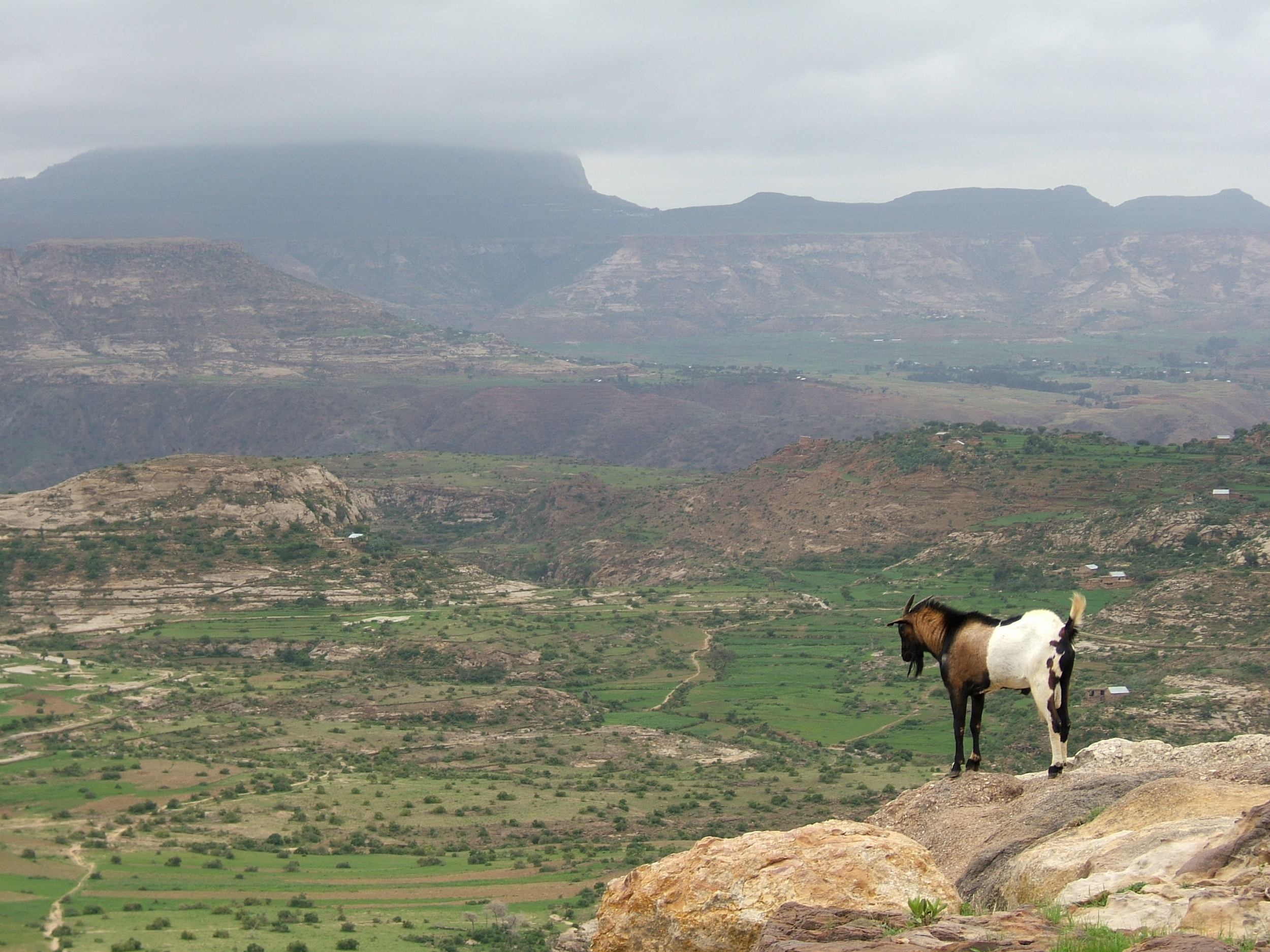 During your migration have you ever encountered issues finding available pasture for your livestock to graze on?
Yes
No
Do you allow your livestock to graze on farmers land without permission?
Yes 		No
Are there grazing associations/committees along your migration route?
Yes			No
Would you make an agreement with a grazing committee if they were available?
Yes
No
Do you allow your livestock to graze on farmers land without permission?
Yes
No
Has this resulted in death of livestock?
Yes
No
Do you have Index based livestock insurance?
Yes
No
A drought has occurred and there is little vegetation for your livestock to graze on. You didn't purchased IBLI so you aren't compensated for drought/any potential livestock deaths.
Next
You've reached your final destination. The drought caused several of your livestock to die. You didn't purchase IBLI so you aren't compensated based on the level of drought experienced. You don't graze on farm land and this didn't increase the number of deaths experience; in addition it didn’t create tension between you and the landowners. Your financial well-being is worse than when you started your journey.
A drought has occurred and there is little vegetation for your livestock to graze on. You purchased IBLI so you are compensated for drought/any potential livestock deaths.
Next
You've reached your final destination. The drought caused several of your livestock to die. You bought IBLI so you are compensated based on the level of drought experienced. You didn't allow your animals to graze on farm land but no deaths occurred because of this decision and no tensions were added between you and the farmers. Your financial well-being is the same as when you started your journey.
Do you have Index based livestock insurance?
Yes
No
A drought has occurred and there is little vegetation for your livestock to graze on. You didn't purchased IBLI so you aren't compensated for drought/any potential livestock deaths.
Next
You've reached your final destination. The drought caused several of your livestock to die. You didn't purchase IBLI so you aren't compensated based on the level of drought experienced. You don't graze on farm land causing no tension to be created between you and the landowners; however, this meant that your livestock weren't able to get enough resources so many of them did not survive the journey. Your financial well-being is worse than when you started your journey.
A drought has occurred and there is little vegetation for your livestock to graze on. You purchased IBLI so you are compensated for drought/any potential livestock deaths.
Next
You've reached your final destination. The drought caused several of your livestock to die. You bought IBLI so you are compensated based on the level of drought experienced. Your financial well-being is the same as when you started your journey; however, if you had created an agreement with landowners to graze on their land then you would have ended your journey better off.
Due to the increased amount of tension between pastoralists and landowners cement markers have been built. These markers indicate the path that pastoralists can take. You are not allowed to let your livestock graze anywhere other than these paths.
Next
Have you bought Index Based Livestock Insurance?
Yes
No
A drought has occurred and there is little vegetation along the cement markers. You cannot deter from the paths and since you didn't purchase IBLI you aren't compensated for any livestock
Next
You've reached your final destination. The drought and the inability to leave the designated path caused several of your livestock to die. You didn't purchase  IBLI so you aren't compensated based on the level of drought experienced; in addition, the cement markers increased the number of deaths making you at even greater of a financial loss.
A drought has occurred and there is little vegetation along the cement markers. You cannot deter from the paths but since you have IBLI you are compensated for drought/any potential livestock deaths.
Next
You've reached your final destination. The drought and the inability to leave the designated path caused several of your livestock to die. You bought IBLI so you are compensated based on the level of drought experienced; however, the cement markers increased the number of deaths making the IBLI compensation insufficient.
You have made a land administration agreement with a farmer. You can allow your livestock to graze during the daytime and not during the rainy season. You also have to pay a grazing fee to the farmer to prevent free-riding.
Next
This season is particularly dry you are able to benefit from the grazing agreement; however, it's time to move towards your seasonal defendant location (high lands/low lands)
Next
Have you made agreements with other stakeholders along your route?
Yes
No
You lose a significant amount of your livestock due to the drought and lack of other grazing agreements along the way.
Next
Do you have Index Based Livestock Insurance?
Yes
No
Then you are not compensated for the drought/lack of vegetation experienced this season.
Next
You weren't able to buy new livestock because you weren't compensated for the drought  experienced this season. You reach your final destination not
Then you are compensated for drought/lack of vegetation experienced this season.
Next
You've reached your final destination. You aren't able buy new livestock because you lost a lot of livestock along the way because of the drought. end You make up for the lost livestock because you purchased IBLI. You are no worse off now than you were at the start of your journey.
Your livestock continue to thrive due to their ability to graze on farmers land along your route
Next
Do  you have Index Based Livestock Insurance
Yes
No
You've reached your final destination. You weren't compensated for the drought experienced this season. You only experienced minimal deaths of livestock because they were able to graze more frequently due to your agreements with stakeholders along the way. You are no worse off than you were when you started.
You've reached your final destination. Your livestock were able to survive the drought because they were able to continually graze along the way. In addition, you were compensated for the drought experienced this season. You are now  able to buy more livestock/support your family. Your status as a pastoralist increases because of the amount of livestock you own
Have you created an agreement with grazing associations/committees that allow you to graze on others land?
Yes
No
Do you allow your livestock to graze on farmers land without permission?
Yes
No
Has this resulted in death of livestock?
Yes
No
Do you have Index based livestock insurance?
Yes
No
A drought has occurred and there is little vegetation for your livestock to graze on. You didn't purchased IBLI so you aren't compensated for drought/any potential livestock deaths.
Next
You've reached your final destination. The drought caused several of your livestock to die. You didn't purchase IBLI so you aren't compensated based on the level of drought experienced. You don't graze on farm land and this didn't increase the number of deaths experience; in addition it did cause tension to be created between you and the landowners. Your financial well-being is worse than when you started your journey.
A drought has occurred and there is little vegetation for your livestock to graze on. You purchased IBLI so you are compensated for drought/any potential livestock deaths.
Next
You've reached your final destination. The drought caused several of your livestock to die. You bought IBLI so you are compensated based on the level of drought experienced. You didn't allow your animals to graze on farm land but no deaths occurred because of this decision and no tensions were added between you and the farmers. Your financial well-being is the same as when you started your journey.
Do you have Index based livestock insurance?
Yes
No
A drought has occurred and there is little vegetation for your livestock to graze on. You didn't purchased IBLI so you aren't compensated for drought/any potential livestock deaths.
Next
You've reached your final destination. The drought caused several of your livestock to die. You didn't purchase IBLI so you aren't compensated based on the level of drought experienced. You don't graze on farm land causing no tension to be created between you and the landowners; however, this meant that your livestock weren't able to get enough resources so many of them did not survive the journey. Your financial well-being is worse than when you started your journey.
A drought has occurred and there is little vegetation for your livestock to graze on. You purchased IBLI so you are compensated for drought/any potential livestock deaths.
Next
You've reached your final destination. The drought caused several of your livestock to die. You bought IBLI so you are compensated based on the level of drought experienced. Your financial well-being is the same as when you started your journey; however, if you had created an agreement with landowners to graze on their land then you would have ended your journey better off.
Has this caused tension with this landowner?
Yes
No
Have you bought Index Based Livestock Insurance?
Yes
No
A drought has occurred and there is little vegetation for your livestock to graze on. You didn't purchased IBLI so you aren't compensated for drought/any potential livestock deaths.
Next
You've reached your final destination. The drought caused several of your livestock to die. You didn't purchase IBLI so you aren't compensated based on the level of drought experienced. You graze on farm land without any increased tension so you were able to survive the drought. Your financial well-being is the same as when you started your journey.
A drought has occurred and there is little vegetation for your livestock to graze on. You purchased IBLI so you are compensated for drought/any potential livestock deaths.
Next
You've reached your final destination. The drought caused several of your livestock to die. You bought IBLI so you are compensated based on the level of drought experienced. Your financial well-being is the same as when you started your journey.
Due to the increased amount of tension between pastoralists and landowners cement markers have been built. These markers indicate the path that pastoralists can take. You are not allowed to let your livestock graze anywhere other than these paths.
Next
Have you bought Index Based Livestock Insurance?
Yes
No
A drought has occurred and there is little vegetation along the cement markers. You cannot deter from the paths and since you didn't purchase IBLI you aren't compensated for any livestock deaths caused by drought.
Next
You've reached your final destination. The drought and the inability to leave the designated path caused several of your livestock to die. You didn't purchase  IBLI so you aren't compensated based on the level of drought experienced; in addition, the cement markers increased the number of deaths making you at even greater of a financial loss.
A drought has occurred and there is little vegetation along the cement markers. You cannot deter from the paths but since you have IBLI you are compensated for drought/any potential livestock deaths.
Next
You've reached your final destination. The drought and the inability to leave the designated path caused several of your livestock to die. You bought IBLI so you are compensated based on the level of drought experienced; however, the cement markers increased the number of deaths making the IBLI compensation insufficient.
You have made a land administration agreement with a farmer. You can allow your livestock to graze during the daytime and not during the rainy season. You also have to pay a grazing fee to the farmer to prevent free-riding.
Next
This season is particularly dry you are able to benefit from the grazing agreement; however, it's time to move towards your seasonal defendant location (high lands/low lands)
Next
Have you made agreements with other stakeholders along your route?
Yes
No
You lose a significant amount of your livestock due to the drought and lack of other grazing agreements along the way.
Next
Do you have Index Based Livestock Insurance?
Yes
No
Then you are not compensated for the drought/lack of vegetation experienced this season.
Next
You’ve reached your final destination. You weren't able to buy new livestock because you weren't compensated for the drought  experienced this season. You made an access agreement with one rancher along the way but only one. This helped you keep your livestock alive for part of the journey. The livestock that survived are very malnourished.
Then you are compensated for drought/lack of vegetation experienced this season.
Next
You've reached your final destination. You aren't able buy new livestock because you lost a lot of livestock along the way because of the drought. end You make up for the lost livestock because you purchased IBLI. You are no worse off now than you were at the start of your journey.
Your livestock continue to thrive due to their ability to graze on farmers land along your route
Next
Do you have Index Based Livestock Insurance?
Yes
No
You've reached your final destination. You weren't compensated for the drought experienced this season. You only experienced minimal deaths of livestock because they were able to graze more frequently due to your agreements with stakeholders along the way. You are no worse off than you were when you started.
You've reached your final destination. Your livestock were able to survive the drought because they were able to continually graze along the way. In addition, you were compensated for the drought experienced this season. You are now  able to buy more livestock/support your family. Your status as a pastoralist increases because of the amount of livestock you own
Has this resulted in death of livestock?
Yes
No
Do you have Index based livestock insurance?
Yes
No
A drought has occurred and there is little vegetation for your livestock to graze on. You didn't purchased IBLI so you aren't compensated for drought/any potential livestock deaths.
Next
You've reached your final destination. The drought caused several of your livestock to die. You didn't purchase IBLI so you aren't compensated based on the level of drought experienced. You don't graze on farm land and this didn't increase the number of deaths experience; in addition it did cause tension to be created between you and the landowners. Your financial well-being is worse than when you started your journey.
A drought has occurred and there is little vegetation for your livestock to graze on. You purchased IBLI so you are compensated for drought/any potential livestock deaths.
Next
You've reached your final destination. The drought caused several of your livestock to die. You bought IBLI so you are compensated based on the level of drought experienced. You didn't allow your animals to graze on farm land but no deaths occurred because of this decision and no tensions were added between you and the farmers. Your financial well-being is the same as when you started your journey.
Do you have Index based livestock insurance?
Yes
No
A drought has occurred and there is little vegetation for your livestock to graze on. You didn't purchased IBLI so you aren't compensated for drought/any potential livestock deaths.
Next
You've reached your final destination. The drought caused several of your livestock to die. You didn't purchase IBLI so you aren't compensated based on the level of drought experienced. You don't graze on farm land causing no tension to be created between you and the landowners; however, this meant that your livestock weren't able to get enough resources so many of them did not survive the journey. Your financial well-being is worse than when you started your journey.
A drought has occurred and there is little vegetation for your livestock to graze on. You purchased IBLI so you are compensated for drought/any potential livestock deaths.
Next
You've reached your final destination. The drought caused several of your livestock to die. You bought IBLI so you are compensated based on the level of drought experienced. Your financial well-being is the same as when you started your journey; however, if you had created an agreement with landowners to graze on their land then you would have ended your journey better off.
Has this caused tension with this landowner?
Yes
No
Have you bought Index Based Livestock Insurance?
Yes
No
A drought has occurred and there is little vegetation for your livestock to graze on. You didn't purchased IBLI so you aren't compensated for drought/any potential livestock deaths.
Next
You've reached your final destination. The drought caused several of your livestock to die. You didn't purchase IBLI so you aren't compensated based on the level of drought experienced. You graze on farm land without any increased tension so you were able to survive the drought. Your financial well-being is the same as when you started your journey.
A drought has occurred and there is little vegetation for your livestock to graze on. You purchased IBLI so you are compensated for drought/any potential livestock deaths.
Next
You've reached your final destination. The drought caused several of your livestock to die. You bought IBLI so you are compensated based on the level of drought experienced. Your financial well-being is the same as when you started your journey.
Due to the increased amount of tension between pastoralists and landowners cement markers have been built. These markers indicate the path that pastoralists can take. You are not allowed to let your livestock graze anywhere other than these paths.
Yes
No
Have you bought Index Based Livestock Insurance?
A drought has occurred and there is little vegetation along the cement markers. You cannot deter from the paths and since you didn't purchase IBLI you aren't compensated for any livestock deaths caused by drought.
Next
You've reached your final destination. The drought and the inability to leave the designated path caused several of your livestock to die. You didn't purchase  IBLI so you aren't compensated based on the level of drought experienced; in addition, the cement markers increased the number of deaths making you at even greater of a financial loss.
A drought has occurred and there is little vegetation along the cement markers. You cannot deter from the paths but since you have IBLI you are compensated for drought/any potential livestock deaths.
Next
You've reached your final destination. The drought and the inability to leave the designated path caused several of your livestock to die. You bought IBLI so you are compensated based on the level of drought experienced; however, the cement markers increased the number of deaths making the IBLI compensation insufficient.
A drought has occurred and there is little vegetation along the cement markers. You cannot deter from the paths but since you have IBLI you are compensated for drought/any potential livestock deaths.
Next
You've reached your final destination. The drought and the inability to leave the designated path caused several of your livestock to die. You bought IBLI so you are compensated based on the level of drought experienced; however, the cement markers increased the number of deaths making the IBLI compensation insufficient.
Do you have official agreements with ranchers, farmers, or other actors that allow you to graze on their land?
Yes
No
Is there a written or verbal agreement with the other actors along your route that allows you to graze on their land?
Yes
No
Would you make an agreement with a grazing committee if they were available?
Yes
No
You didn’t make a land administration agreement with a rancher. You cannot allow your livestock to graze on the rancher’s land. This season is particularly dry and you are hoping your livestock will be able to survive the journey
Next
Do you have Index Based Livestock Insurance?
Yes
No
Then you are not compensated for the drought/lack of vegetation experienced this season.
Next
You’ve reached your final destination. You weren't able to buy new livestock because you weren't compensated for the drought  experienced this season. You also didn’t benefit from an access agreement. Most of your livestock didn’t survive the journey.
Then you are compensated for drought/lack of vegetation experienced this season.
Next
You've reached your final destination. You aren't able buy new livestock because you lost a lot of livestock along the way because of the drought. You make up for the lost livestock because you purchased IBLI. The livestock that did survive the journey are malnourished because they weren’t able to graze on ranchers land.
You didn’t make land administration agreement with a rancher. You cannot allow your livestock to graze on the rancher’s private property
Next
This season is particularly dry you aren’t able to benefit from the grazing agreement; however, it's time to move towards your seasonal defendant location (high lands/low lands)
Next
You lose a significant amount of your livestock due to the drought and lack of other grazing agreements along the way.
Next
Do you have Index Based Livestock Insurance?
Yes
No
Then you are compensated for drought/lack of vegetation experienced this season.
Next
You've reached your final destination. You aren't able buy new livestock because you lost a lot of livestock along the way because of the drought. end You make up for the lost livestock because you purchased IBLI. You are no worse off now than you were at the start of your journey.
Then you are not compensated for the drought/lack of vegetation experienced this season.
Next
You’ve reached your final destination. You weren't able to buy new livestock because you weren't compensated for the drought  experienced this season. You also didn’t benefit from an access agreement and now your status as a pastoralist has decreased.
You have made a land administration agreement with a rancher. You can allow your livestock to graze during the daytime and not during the rainy season. You also have to pay a grazing fee (per head of livestock) to the rancher to prevent free-riding.
Next
This season is particularly dry you are able to benefit from the grazing agreement; however, it's time to move towards your seasonal defendant location (high lands/low lands)
Next
Have you made agreements with other stakeholders along your route?
Yes
No
Your livestock continue to thrive due to their ability to graze on farmers land along your route
Do  you have Index Based Livestock Insurance?
Yes 									No
You've reached your final destination. Your livestock were able to survive the drought because they were able to continually graze along the way; however, you weren’t compensated for the drought felt this season. Your status as a pastoralist decreases slightly because you lost a few livestock along the way.
You've reached your final destination. Your livestock were able to survive the drought because they were able to continually graze along the way. In addition, you were compensated for the drought experienced this season. You are now  able to buy more livestock/support your family. Your status as a pastoralist increases because of the amount of livestock you own
You lose a significant amount of your livestock due to the drought and lack of other grazing agreements along the way.
Next
Do you have Index Based Livestock Insurance?
Yes
No
Then you are compensated for drought/lack of vegetation experienced this season.
Next
You've reached your final destination. You aren't able buy new livestock because you lost a lot of livestock along the way because of the drought. end You make up for the lost livestock because you purchased IBLI. You are no worse off now than you were at the start of your journey.
Then you are not compensated for the drought/lack of vegetation experienced this season.
Next
You’ve reached your final destination. You weren't able to buy new livestock because you weren't compensated for the drought  experienced this season; however, you benefitted from the access agreement. Your status as a pastoralist has only slightly decreased.
Have you tried to register land ownership?
Yes
No
Were you able to get property rights?
Yes
No
Have you purchased Index Based Livestock Insurance?
Yes
No
This season is particularly dry; however because you didn't purchase IBLI you will not be compensated.
Next
You've reached your final destination. Due to the fact that you weren't able to purchase property rights nor do you have a land administration agreement your livestock didn't get enough resources; in addition, since you didn't purchased IBLI you weren't compensated for the drought experienced. You are at a worse financial position compared to when you started your journey.
This season is particularly dry; however, you will be compensated because you purchased IBLI.
Next
You've reached your final destination. Due to the fact that you weren't able to purchase property rights nor do you have a land administration agreement your livestock didn't get enough resources; however, since you purchased IBLI you were compensated for the drought experienced. You are roughly at the same financial level as you were when you started the journey.
You are now able to have a say in land use in this area; however, this only helps for part of your migration route.
Next
Your help in purchasing of the land and preventing it from becoming farmland has benefited all pastoralists that migrate through this route. More livestock are able to survive extreme weather conditions thanks to you.
Next
This season is particularly dry. Your land rights has only helped you partially.
Next
Have your purchased Index Based Livestock Insurance?
Yes
No
You weren't compensated for the drought experienced this season. Your land rights helped decrease the impact felt from the drought. You could have used the money from IBLI because you need to make up for the money spent on buying that land. You know this will pay off in the future; however, it may take longer for you to see the benefits.
At the end of the season you are compensated for the drought experienced this year. Due to your land rights and insurance compensation a significant amount of your livestock were able to survive. You financially poor because you spent your money on buying the land; however, in the long-run this will pay off. The money received from IBLI helps pay off the land you bought.
Have you purchased Index Based Livestock Insurance?
Yes
No
This season is particularly dry; however, you will be compensated because you purchased IBLI.
Next
You've reached your final destination. Due to the fact that you didn't register land ownership nor do you have a land administration agreement your livestock didn't get enough resources; however, since you purchased IBLI you were compensated for the drought experienced. You are roughly at the same financial level as you were when you started the journey.
This season is particularly dry; however because you didn't purchase IBLI you will not be compensated.
Next
You've reached your final destination. Due to the fact that you didn't register land ownership nor do you have a land administration agreement your livestock didn't get enough resources. You also didn't purchase IBLI so you weren't compensated for the drought experienced. You are less financially stable then when you started your migration.
Have your agreements been made through the help of grazing associations/committees?
No
Yes
landowners have switched. The new landowner does not wish to allow you to graze on their land; however, since you made an agreement through a land administration the farmer cannot stop you from grazing during this season.
Next
Do you have Index Based Livestock Insurance?
Yes
No
A severe drought has occurred. You didn't purchased IBLI so you aren't compensated for the severity.
Next
You've reached your final destination. Due to the drought you lost a lot of your livestock along the way and because  you didn't purchase IBLI you weren't  compensated for the severe drought experienced; however, because you made an agreement with a land administration when the land ownership changed you were still had grazing rights. Due to the lack compensation but the continuation of grazing rights you are roughly in the same financial well-being as compared to when you started your migration.
A severe drought has occurred. You purchased IBLI so you are compensated for the severity.
Next
You've reached your final destination. Due to the drought you lost a lot of your livestock along the way; however, you were compensated because you purchased IBLI. In addition because  you made an agreement with a land administration when the land ownership changed you were able to continue to graze on their land.  Due to the compensation and the ability to continue grazing you are in a financially more stable place.
landowners have switched. The new landowner does not wish to allow you to graze on their land.
Next
Do you have Index Based Livestock Insurance?
No
Yes
A severe drought has occurred. You purchased IBLI so you are compensated for the severity.
Next
You've reached your final destination. Due to the drought you lost a lot of your livestock along the way; however, you were compensated because you purchased IBLI. If you had made an agreement with a land administration then when the land ownership changed you would have still had grazing rights. Due to the compensation you are in a financially stable place; however, you would have been better off if landowners hadn't changed.
A severe drought has occurred. You didn't purchased IBLI so you aren't compensated for the severity.
Next
You've reached your final destination. Due to the drought you lost a lot of your livestock along the way and because  you didn't purchase IBLI you weren't  compensated for the severe drought experienced. In addition, if you had made an agreement with a land administration then when the land ownership changed you would have still had grazing rights. Due to the lack compensation and loss of grazing rights you experienced a large amount of livestock deaths. You are financially worse off than when you started your journey.